ハイパフォーマンスなコア部分の開発手法
プロファイル駆動開発のススメ
(Profile-Driven Development in core parts of a game engine)
株式会社トライエース 研究開発部
tri-Ace Research and Development Department
坂爪 武  Takeshi Sakazume
今までのプロファイルと最適化
速い(はずの)コードを実装
プロファイルしたりしなかったり
プロファイルしてたとしてもプロファイル用のコードを消している
目標のパフォーマンスに届かない!!
ギリギリでプロファイルと最適化
最悪キャラ削減、サーバーの補強、リリース延期
冷静に分析して生まれた手法
実は実装に時間がかかっている
生産性を優先したつもりだった
マイルストーン, QA, 負荷試験で最適化に時間をかけている

実はそんなに高速ではない
速い！と思っていただけ
優秀なOSSと比較すると負けている
エンバグや新技術の登場などでパフォーマンスが劣化

社内エンジンの大幅なリファクタリングと共に
開発手法を変えてみる！
プロファイル駆動開発Profile-Driven Development(PDD)
アジェンダ
プロファイル駆動開発とは
実践しているPDD紹介
Mathライブラリ開発事例
まとめ
まずはPDDという用語について
プロファイルを軸にした開発手法
テスト駆動開発(TDD)ほど一般的な用語ではない
似た用語に Benchmark Driven Development
Benchmark だとミクロな処理だけを対象にしたコンパクトなイメージがある
幅広くカバーしているため、 Profile Driven という言葉を選びました
プロファイル駆動開発とは
テスト駆動開発(TDD)のプロファイルと最適化版
テスト駆動開発(TDD)
プロファイル駆動開発(PDD)
PDDの特徴
保守性が高い
継続的かつ自動的にPDDサイクルを回す
プロファイル用コードの保守
リビジョンで比較して劣化をアラート
比較できるということが重要
手動プロファイリングではほぼ不可能

生産性が高い
いつか行う最適化を考慮すれば高い生産性
PDDサイクルが速いほど良い
コア部分の開発
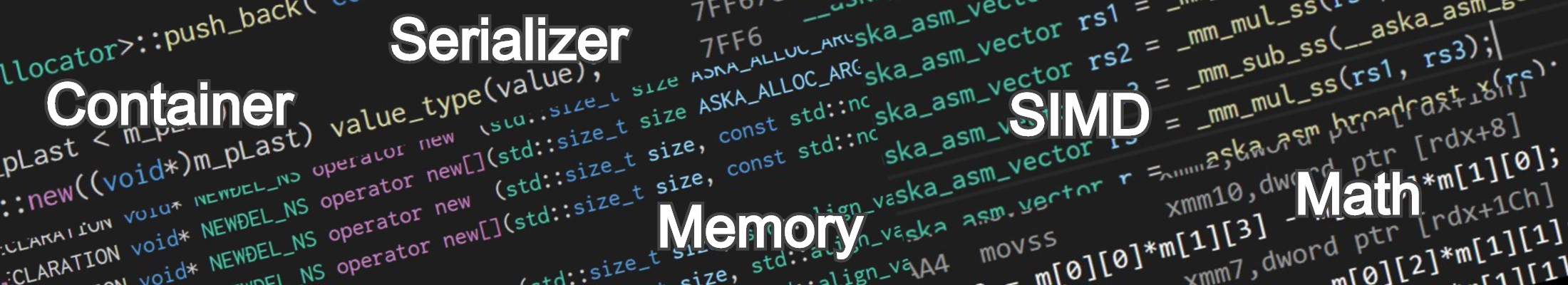 リリースまでにはカリカリに最適化する
長年利用されるもの
最初から最適化しておきたい（パフォーマンス限界の目安になり仕様を決めやすい）

PDDは幅広く活躍できる開発手法ですが、高い保守性と生産性という特徴は、このようなコア部分と特に相性が良い！
アジェンダ
プロファイル駆動開発とは
実践しているPDD紹介
Mathライブラリ開発事例
まとめ
ゲームの構成要素
クライアント
サーバー
ゲームアプリ
サーバーアプリ
自動プロファイリング
継続的な負荷試験
自動プロファイリングAutomated Profiling
自動プロファイリング (PDDサイクル)
PDDサイクルは基本的にはDailyで回り続ける
パフォーマンスは気にせず実装してコミット
サーバーでCIが自動プロファイリング
ユーザーは結果をダッシュボードやSlackで確認
（遅ければ）最適化してサイクルを回す
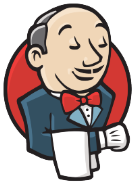 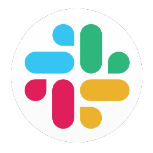 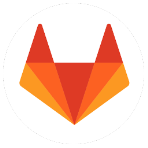 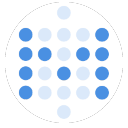 自動プロファイリング (自動化)
全てを自動化
アプリ外部のツールからTCP/IPで操作
ツール側はシンプルにPythonとBatファイルで構成
目的に合わせて様々なデータを用意し全て実行する
Python
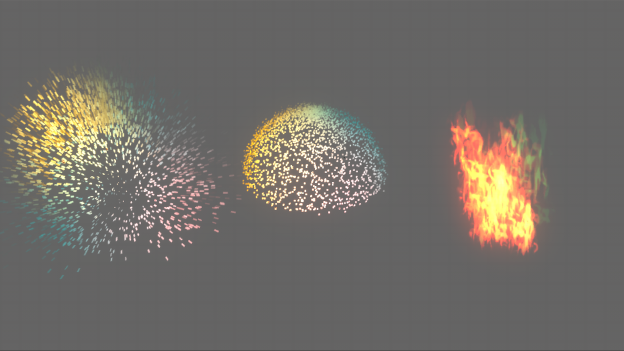 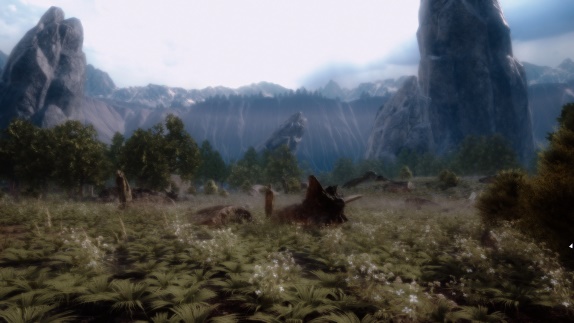 TCP/IP
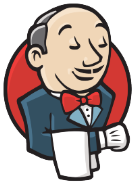 Batファイル
全て実行
自動プロファイリング (プロファイラ)
CPU関数プロファイラで全関数が対象
Windowsだと VSPerf.exe, VSReport.exe
カテゴリごとにマーカーを用意
Task, AnimationなどCPU処理をカテゴライズ
GPU全体の処理時間を計測
メモリプロファイリング
独自のメモリデバッグ機能
呼び出し元やMalloc回数等を記録
サーバーに送信しデータベースに追加
自動プロファイリング (ダッシュボード)
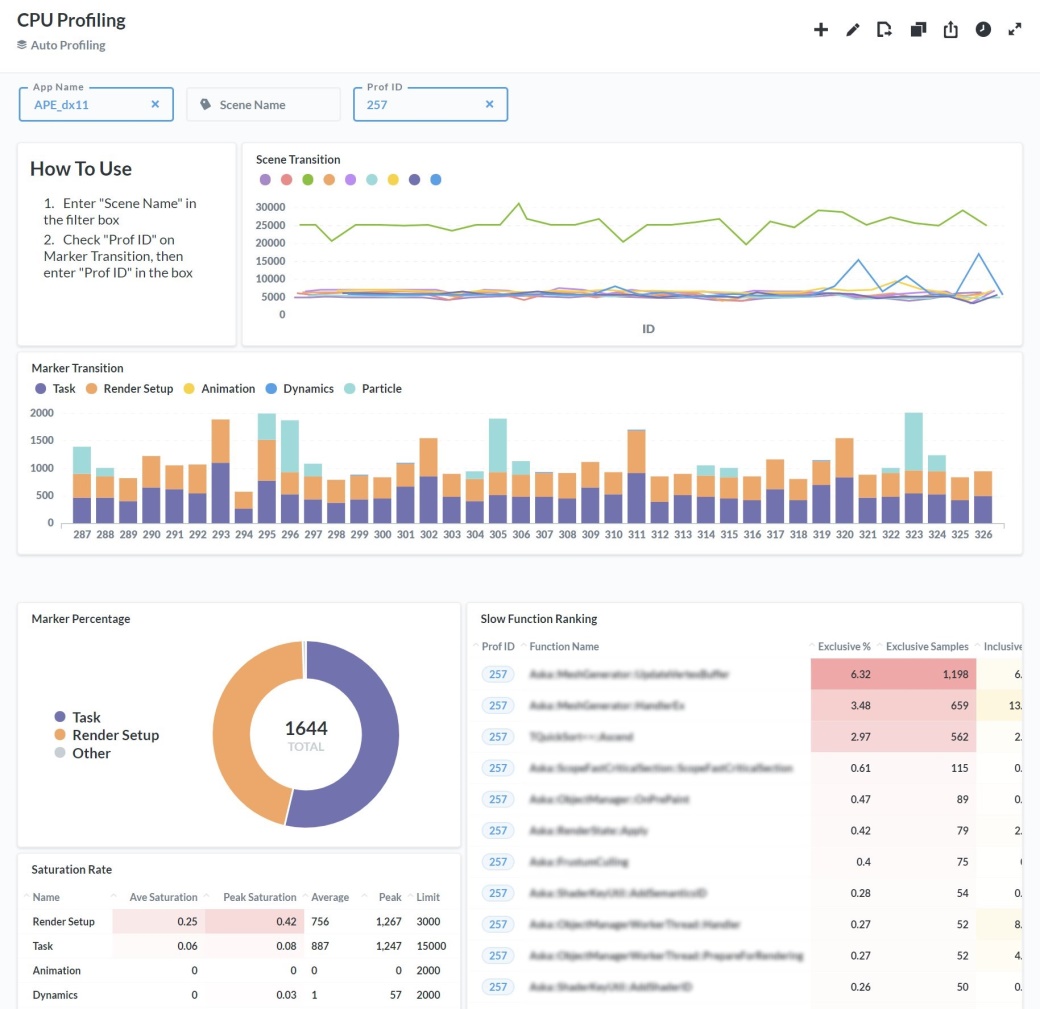 構成
MySQLとMetabase
全部フリーでオンプレ

MySQL
列指向型ではなくMySQLを採用

Metabase
Supersetと悩んだが
開発が活発で 0.35 あたりで安定
将来性を考えて Metabase を採用
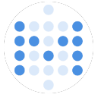 自動プロファイリング (ダッシュボード)
Metabaseはドリルダウンが
あまりイケてないのでFilterBoxを利用

全体の推移を確認して詳細を見たいデータを決める

FilterBoxにデータ名とProf IDを入力する

詳細の確認
上部にデータ毎の推移
下部にパフォーマンス詳細
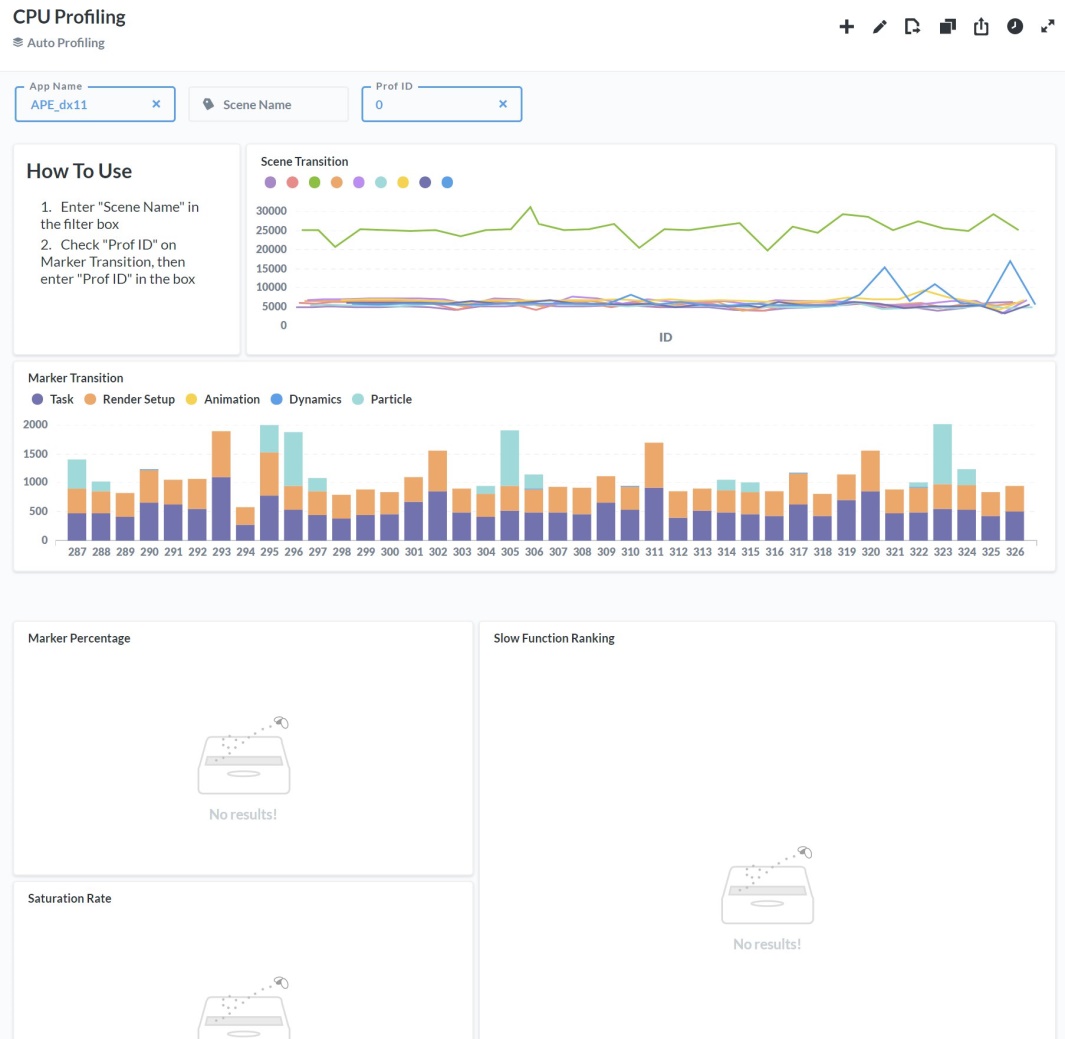 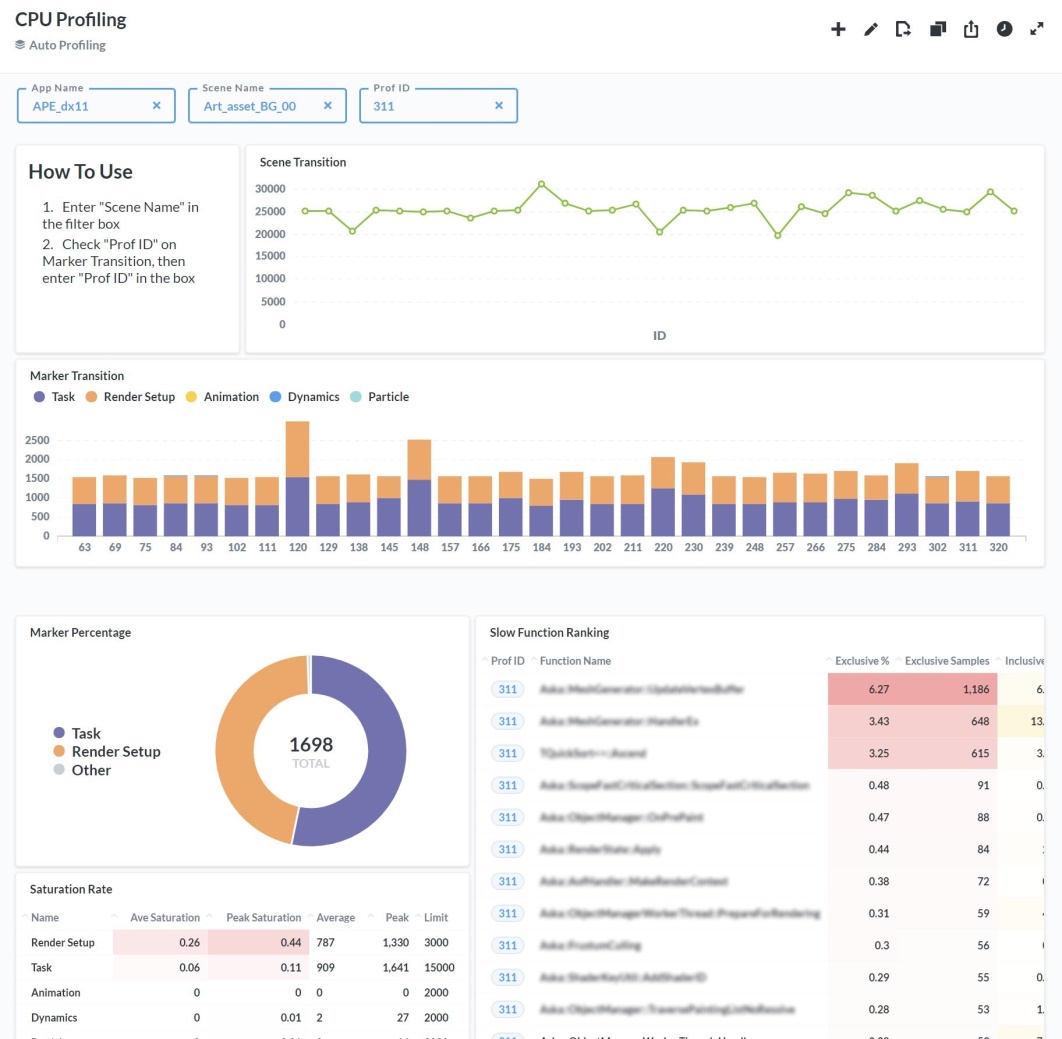 自動プロファイリング (CPU Profiling)
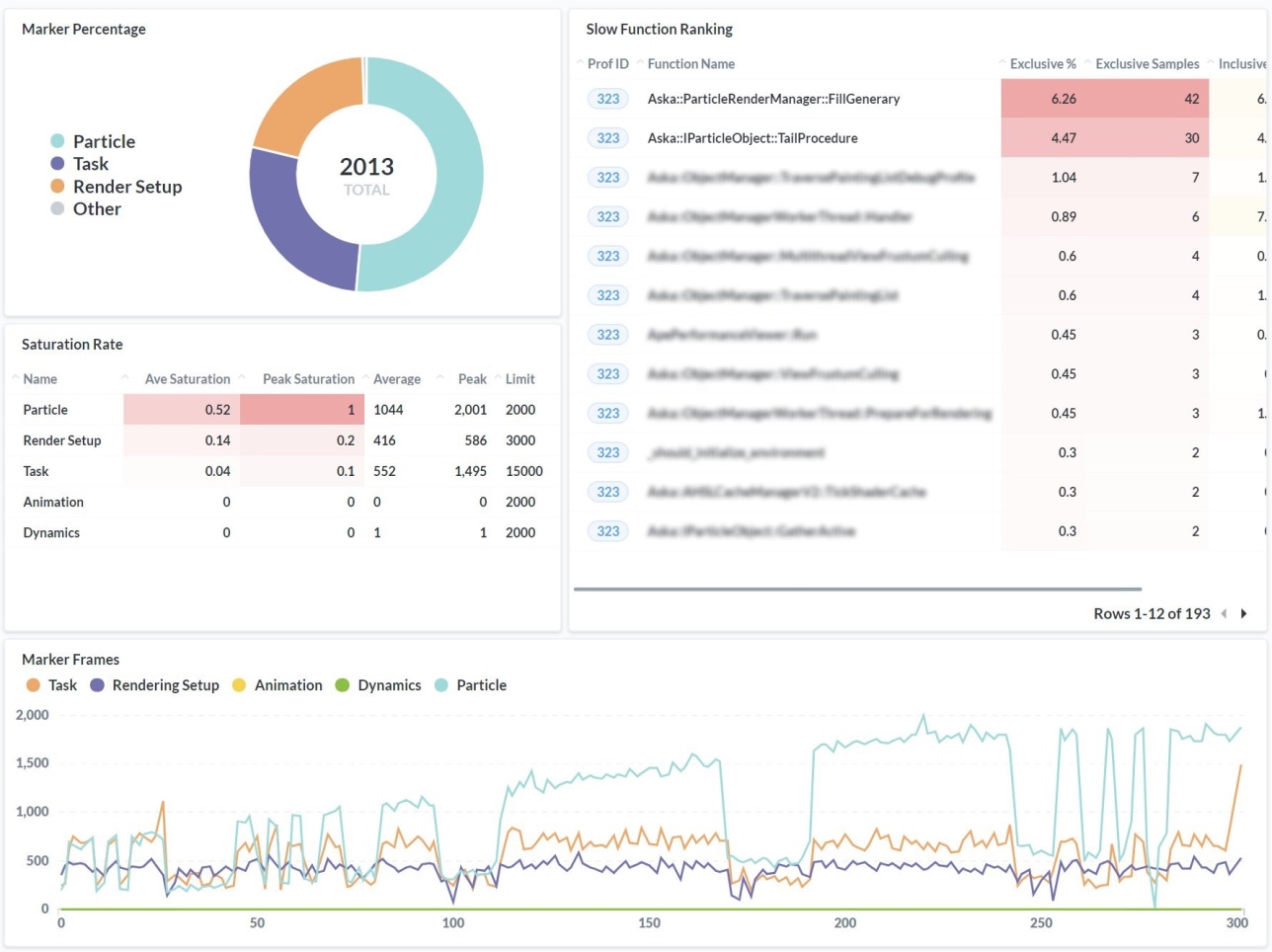 Saturation Rate
限界値を基準にした飽和率

Slow Function Ranking
排他的時間（子関数を含まない）

時系列データ
フレーム毎の負荷を可視化
LTTBでダウンサンプリング

[CEDEC 2019 KLab]
Android向けUnity製ゲーム最適化のための
CI/CDと連携した自動プロファイリングシステム
自動プロファイリング (Memory Profiling)
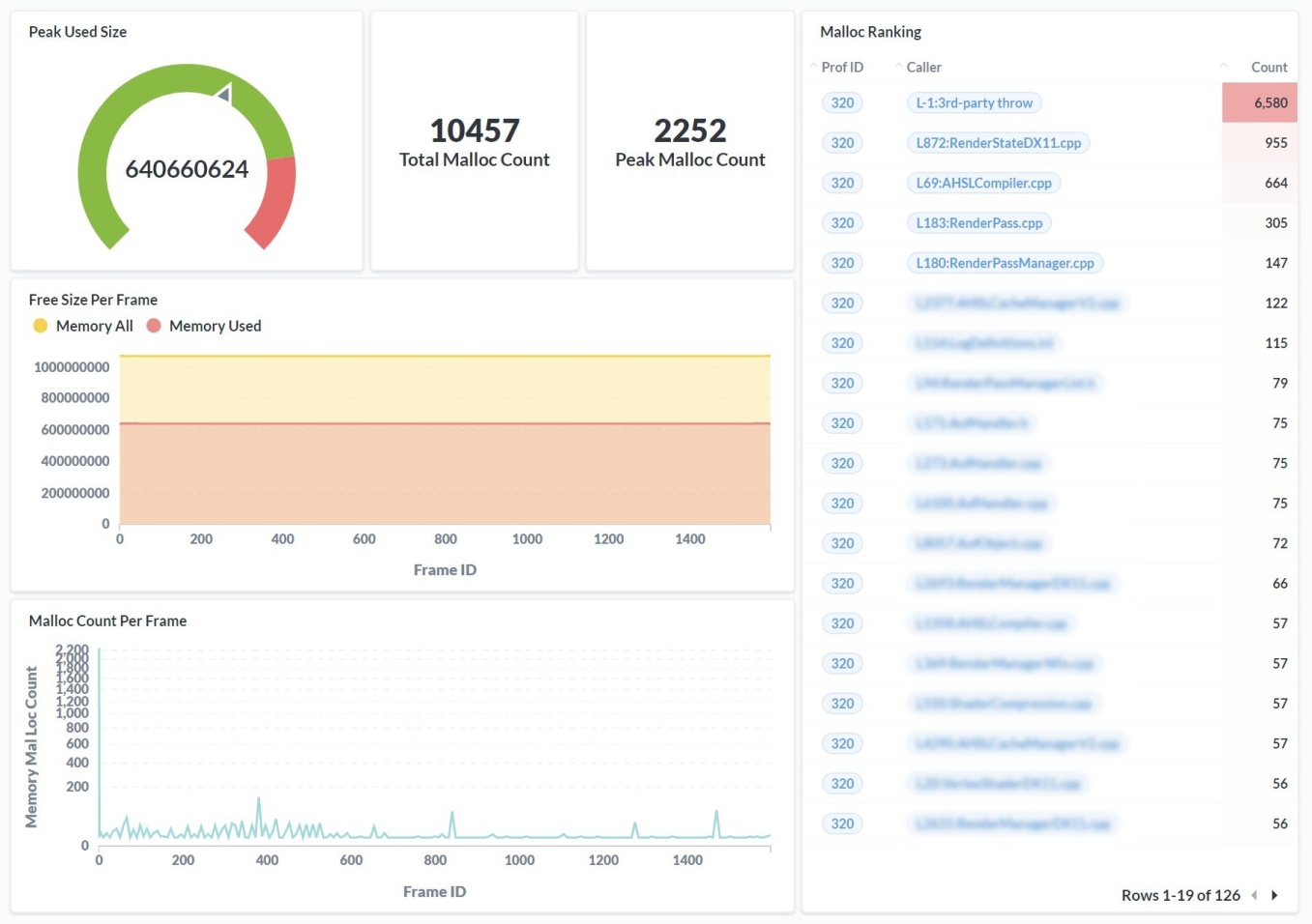 “3rd-party throw” という外部ライブラリからのメモリ確保が多かった
原因は毎フレ呼ばれる関数内に、コンストラクタでメモリ確保が発生するstdライブラリのとあるインスタンスを作っていた事
どんな優秀なプログラマでもミスはある
プロファイルしなければ終盤まで残っていた問題を早期に発見して修正できたのは大きな成果！
自動プロファイリング (Slackアプリ)
こだわりのUX
プロファイリングとして正しいフローで確認するように設計
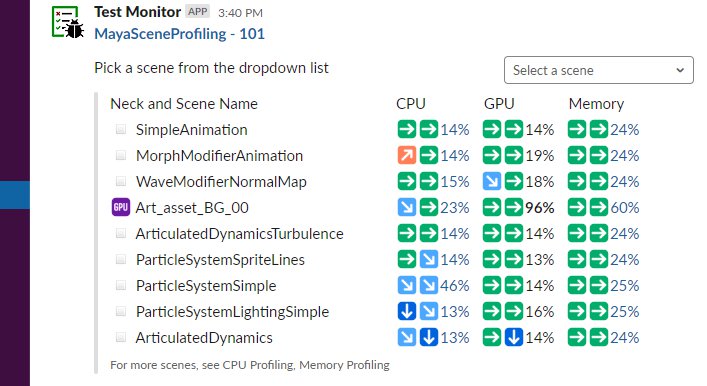 GPUがネック
左から、長期的推移、短期的推移、飽和率

長期的に見ると上がってて、短期的に見ると変わらなく、飽和率（限界までの比率）は14%
自動プロファイリング (Slackアプリ)
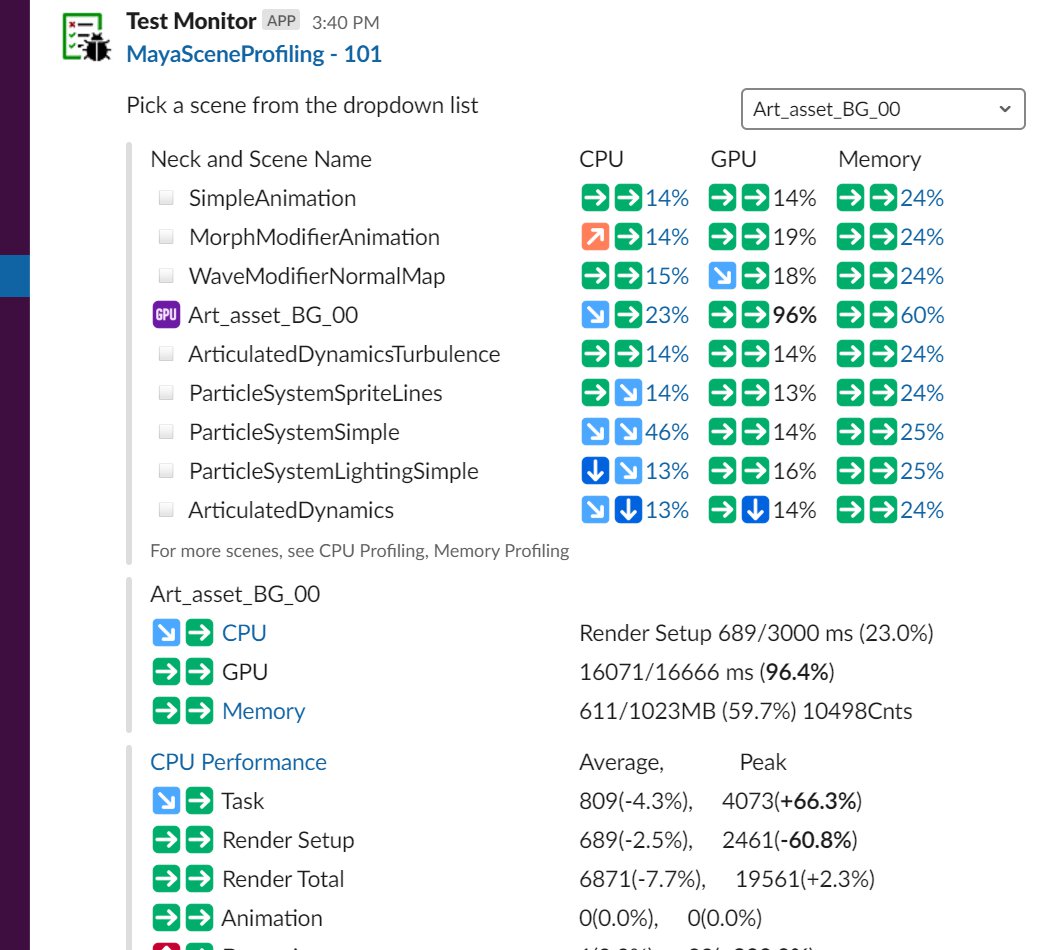 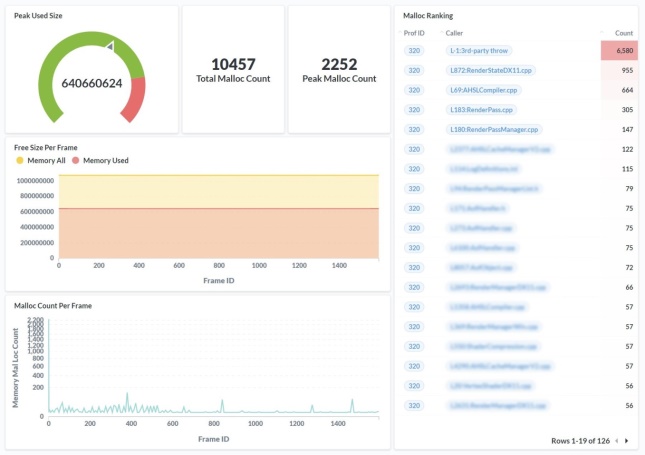 出来るだけ多くの
データを表示
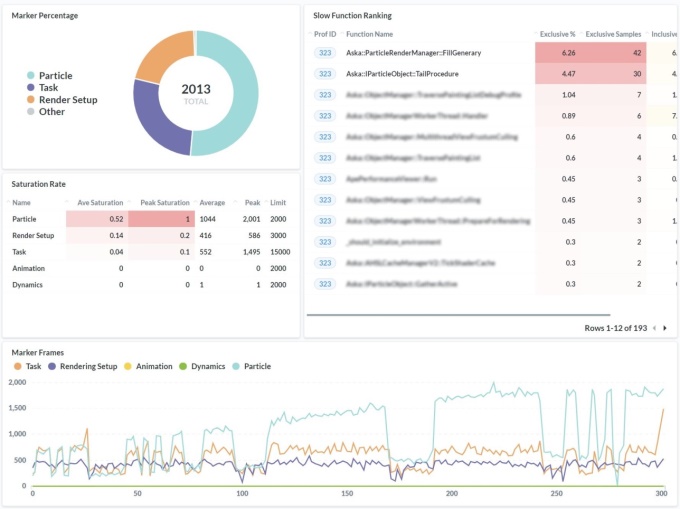 SlackからMetabaseへの導線

FilterBoxに入力せずに直接該当データを表示
自動プロファイリング (使用例)
エンジン開発チームによるパフォーマンス監視
エンジンのサンプルシーンをそのまま利用
CPU負荷が高いシーンを用意

アーティストが手動プロファイリングでプログラマに調査依頼

ゲームのオートプレイ（現在未達成）
強化学習でアクションバトルをオートプレイ
しかし、通しプレイが未達成
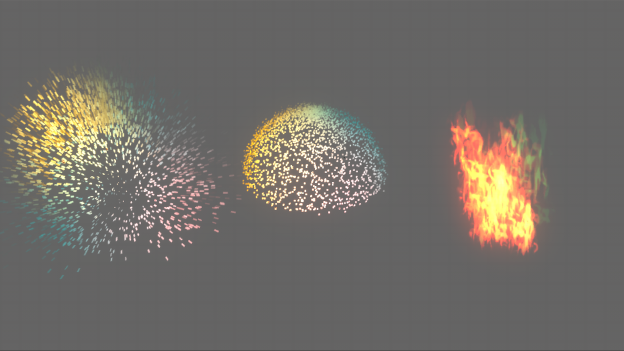 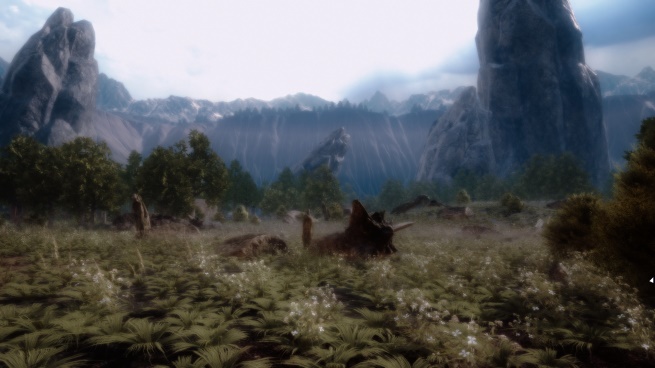 継続的な負荷試験Continuous Load Testing
継続的な負荷試験 (PDDサイクル)
PDDサイクルはDaily、深夜帯にCIで行う
翌朝Slackと監視ツールで結果を確認
部分的なプロファイリングではなくシステム全体の監視
デッドロック、スロークエリなどデータベース関連
コネクション関連
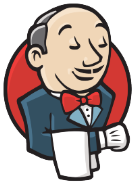 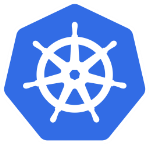 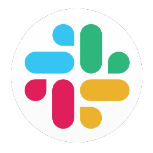 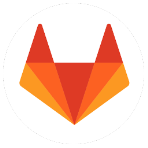 継続的な負荷試験 (サーバー構成)
サーバーは最小構成 + 負荷掛けサーバー
リリース前の負荷試験
継続的な負荷試験
Game Server
Bot
Game Server
…
Database
Cache
Database
Cache
目的はパフォーマンス性能を測定して監視することであって、限界を知ることではない
…
…
継続的な負荷試験 (負荷掛けBot)
Botは自作
独自のバイナリ転送プロトコル
シナリオは JSONファイル
機能は JMeter を参考に


シナリオ自動生成
作りたいシナリオをQAや企画にプレイしてもらう
出力されたRPCログをもらう（もしくはサーバー側のログを使う）
ツールでログからシナリオファイルを自動生成
"setting":{
    "host":“xxx", "port":xxx,
    "player_total":1000,
    "player_delay":1500,
    …
},
"scenario":[
     {"time":4108,"fid":"UserCreate","arg":{"uuid":“xxx","deviceType":1}}
    ,{"time":8075,"fid":"UserLogin","arg":{"uuid":“xxx","deviceType":1}}
    ,{"time":16099,"fid":"UserGet","arg":{"playerID":xxx}}
  …
継続的な負荷試験 (監視環境)
Slack
負荷試験が終わったら必ずSlackに投稿
結果のサマリーはSlackで完結
詳細はMUNINへリンクで誘導

監視ツール MUNIN
実際の案件ではGrafana, Cloud Watch等
共同開発が多く監視方法は先方に合わせることが多い
エンジン開発環境は社内情シスのやり方に合わせている
RPSやレスポンスタイムなどは重要なのでプラグインを作成
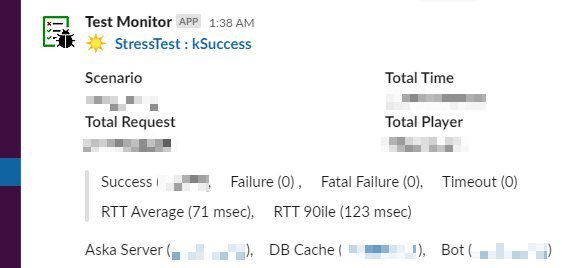 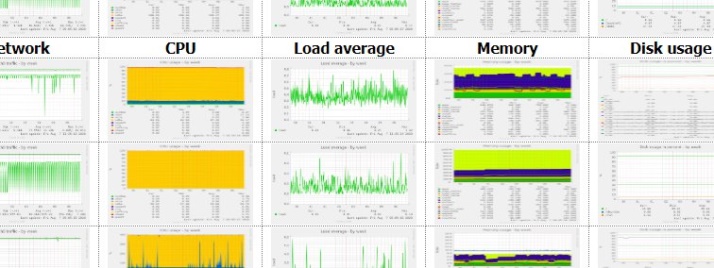 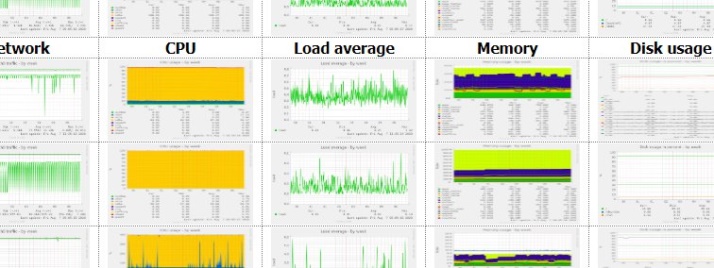 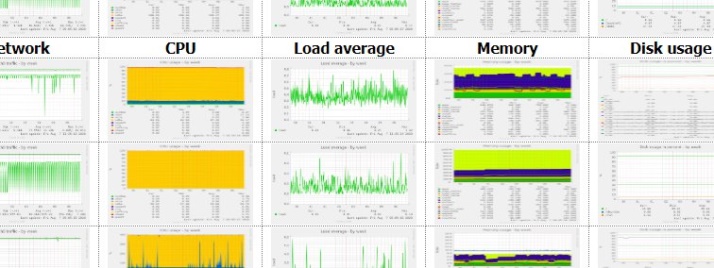 ここまでのまとめ
ゲームアプリ
サーバーアプリ
自動プロファイリング
継続的な負荷試験
ゲームアプリとサーバーアプリを ”全体的” にプロファイリングし、”全体的” にパフォーマンスを保守

PDDの２つの特徴である高い保守性と生産性どちらかというと ”保守性” を紹介
本番はこれから コア部分の開発
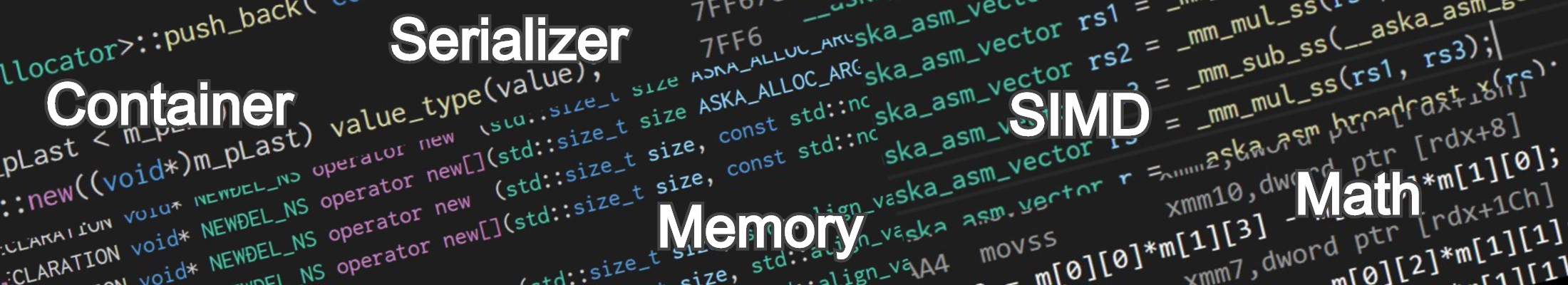 ゲームの構成要素
何千何万回もコールされるのでコア部分の最適化は全体に大きな影響を与える
ゲームアプリ
サーバーアプリ
エンジン
フレーム
ワーク
コア部分
コア部分
弊社特有の構成要素
内製開発ツールでは部分的にゲームエンジンのコードを利用している
ゲームアプリ
サーバーアプリ
コア部分
コア部分
開発ツール群
弊社特有の構成要素
C++
大統一理論
クライアント・サーバー共にC++でコア部分は共通
高速なレスポンス、共通のコードと開発環境でシームレスな開発
サーバーアプリ
ゲームアプリ
コア部分
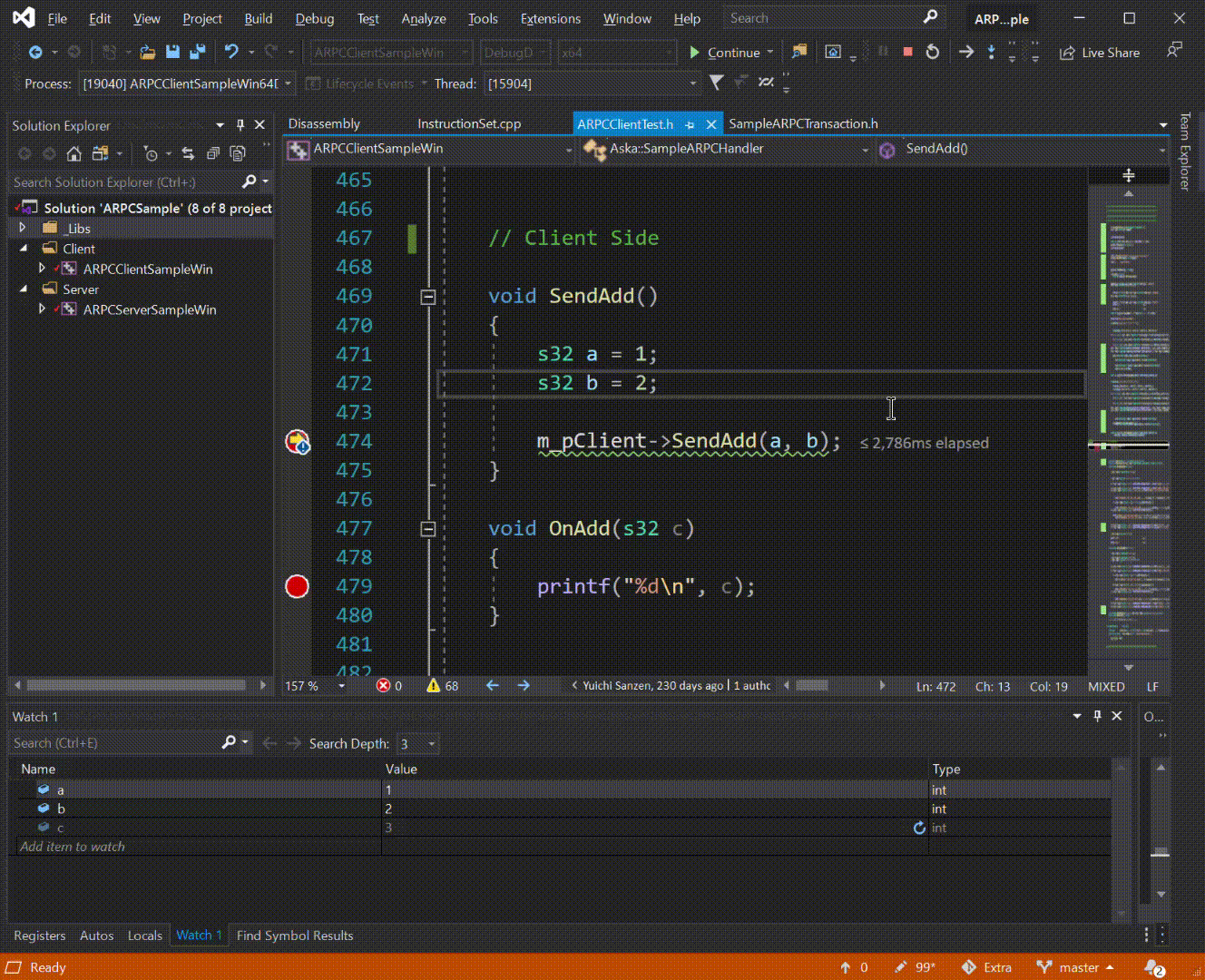 自動
プロファイリング
開発ツール群
継続的な負荷試験
コンバート時間の監視など今回は説明を省略
ユニットプロファイリング
コア部分の最適化が非常に重要！
コア部分の開発手法ユニットプロファイリングUnit Profiling
今までのコア部分プロファイリング手法
実装コードに開始と終了を仕込んでいた

メリット
メソッドやクラスの使用頻度が分かる
１回あたりの時間とトータルの時間が分かる
テストデータではなく実際の入力データ

デメリット
実装コードが汚れてしまう
意外とコストが大きいので超コア部分には仕込めない
メリットの事は自動プロファイリングで大体分かる（Slow Function Ranking）
bool JsonParser::Deserialize(…)
{
    PROFILE_BEGIN();
    …
    PROFILE_END();
    return result;
}
// Vectorの四則演算
Vector& Vector::operator+=(…)
{
    PROFILE_BEGIN();
    …
    PROFILE_END();
    return *this;
}
Unit Profilingとは
独自のコア処理向けのプロファイリング環境

Unit Test のプロファイル版
クラスやメソッドなどユニットレベルでのプロファイル
プロファイル専用のコードを用意

世の中にそれっぽいライブラリはあるけど
Google Benchmark (C++)https://github.com/google/benchmark
BenchmarkDotNet (C#)https://github.com/dotnet/BenchmarkDotNet
PROFILE(JsonParser, Deserialize)
{
    PROFILE_BEGIN();
    for (int i=0; i<1000; i++) {
        parser.Deserialize(buff, buffSize);
    }
    PROFILE_END();
}
PROFILE(Vector, Operator)
{
    PROFILE_BEGIN();
    for (int i=0; i<10000; i++) {
        vec1 += vec0;
    }
    PROFILE_END();
}
Unit Profilingとは (PDDサイクル)
ローカルで編集後即座にPDDサイクルを回す
補助的にCIでもサイクルを回してエンバグを監視
最初から高品質にしたいコア部分に適している
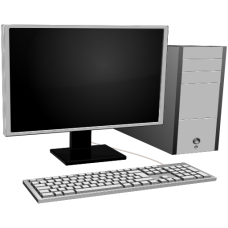 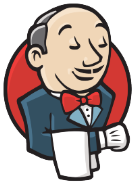 補助的な役割
コミット
Unit Profiling 基本機能
PROFILE(JsonParser, Deserialize)
{
    PROFILE_BEGIN();
    for (int i=0; i<1000; i++) {
        parser.Deserialize(buff, buffSize);
    }
    PROFILE_END();
}
Unit Test とほとんど同じ記述
量産するので極力シンプルに

全て自動で実行
起動、プロファイリング、結果の可視化まで全て自動
ローカルとCIで実行される

プロファイリング対象を指定
イテレーションの高速化
Testingフレームワークには多分無い機能
結果の出力方法 (1/3)
コンソール出力
通常出力モード






比較モード
set_Prof                    CPU Median                          CPU 90%ile       Memory    Iterations
  insert_ascending_32     :     1491033 tsc (    418 microsec),     2161484 tsc,   208 kb,     2000 its
                      STL :      479543 tsc (    133 microsec),      701732 tsc, 64000  b
                    EASTL :      416306 tsc (    116 microsec),      584368 tsc,   128 kb
                      ETL :      341528 tsc (     96 microsec),      463348 tsc,     0  b
                     Ours :       99109 tsc (     28 microsec),      150970 tsc,  8256  b
  insert_random_32        :     3782058 tsc (   1056 microsec),     5172986 tsc,   208 kb,     2000 its
                      STL :      622217 tsc (    174 microsec),      878532 tsc, 64000  b
…
set_Prof                  STL              EASTL               ETL                 Ours               
  insert_ascending_32   :      455843 tsc,      326235( 1.40),      366907( 1.24),       99215( 4.59)
  insert_random_32      :      597939 tsc,      581247( 1.03),      582053( 1.03),      662658( 0.90)
  insert_ascending_ptr  :      353226 tsc,      369540( 0.96),      327616( 1.08),       96869( 3.65)
  insert_random_ptr     :      621156 tsc,      570968( 1.09),      585335( 1.06),      906532( 0.69)
  erase_ascending_32    :      398076 tsc,      341412( 1.17),      419364( 0.95),      444368( 0.90)
  erase_random_32       :     1069238 tsc,      730405( 1.46),      732487( 1.46),      510872( 2.09)
…
結果の出力方法 (2/3)
JSONファイル出力
Slackアプリなどのツールで利用
ローカルの作業でもHTML化したり

Metabase
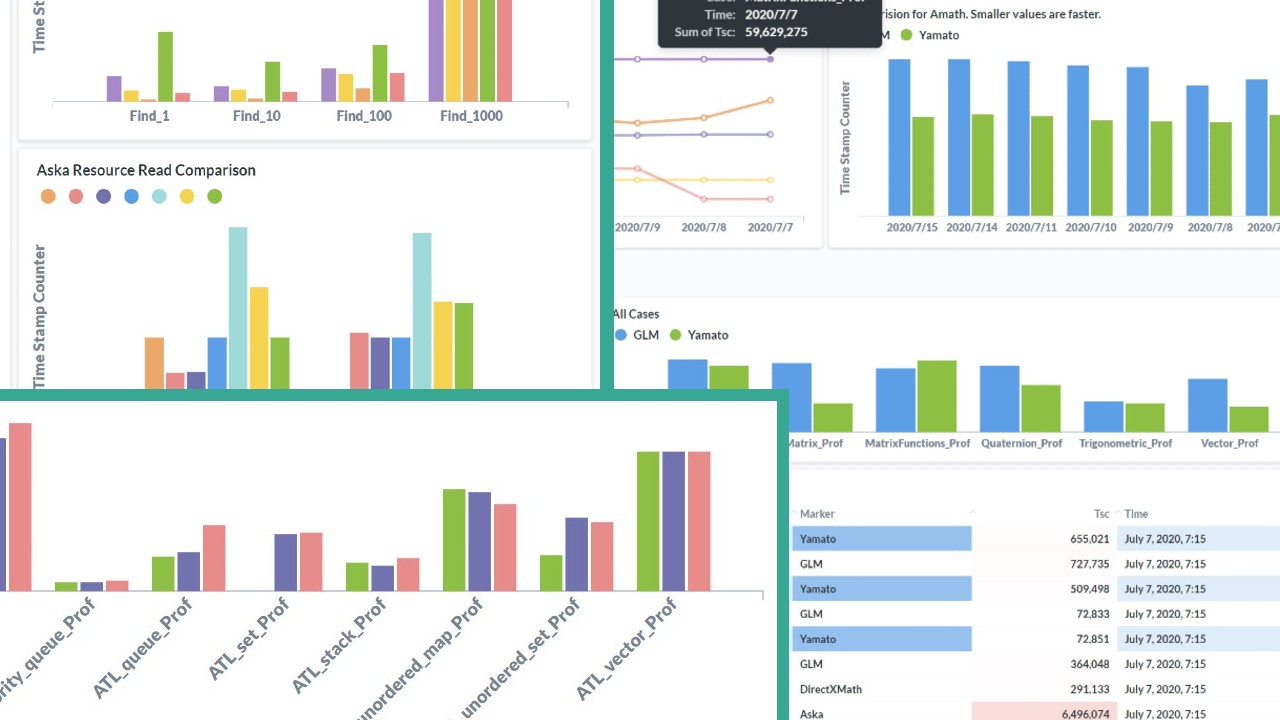 結果の出力方法 (3/3)
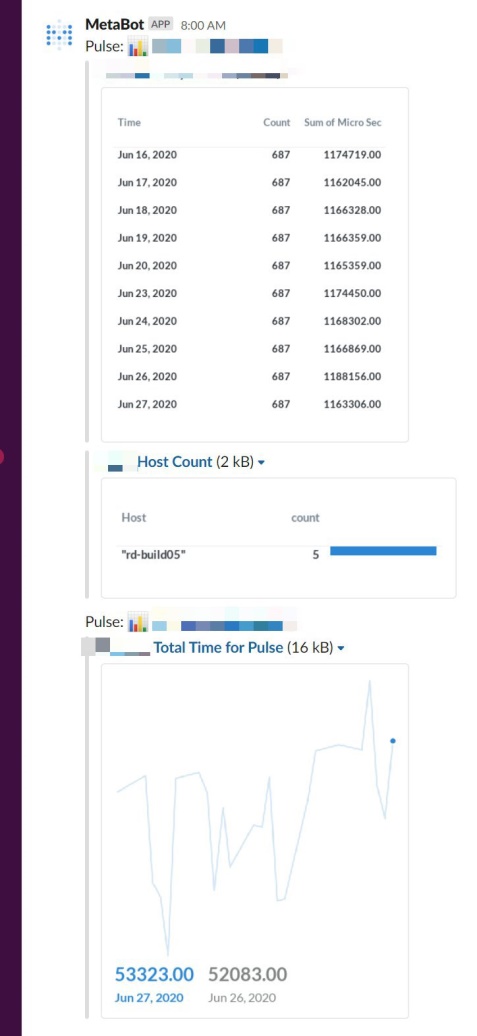 Slackでレポート
現在はMetabaseのPulseを利用
しかし、Pulseはまだまだ発展途上･･･

独自実装に変更予定
UXは重要
PDDの価値を高める
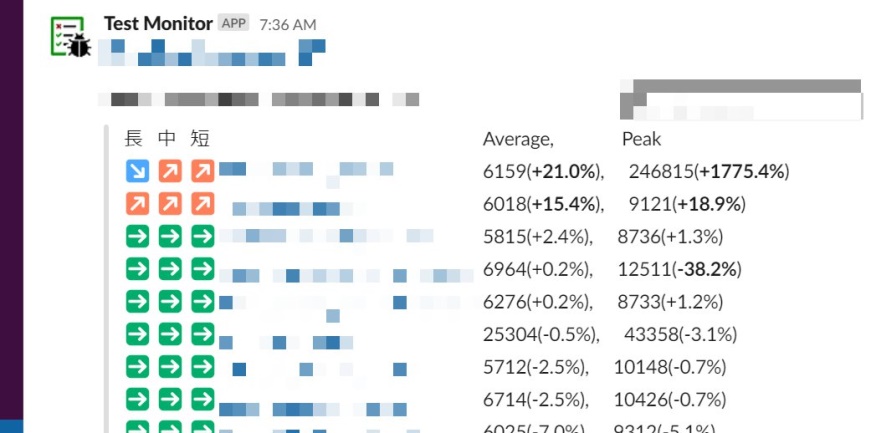 変更予定
高精度なベンチマーク (1/6)
IntelのWhite Paperが参考になる！https://www.intel.com/content/dam/www/public/us/en/documents/white-papers/ia-32-ia-64-benchmark-code-execution-paper.pdf

RDTSCの利用 (Read Time Stamp Counter)
CPUクロックで加算されるカウンター
MSVCでは__rdtsc, __rdtscp という組み込み関数

Linux Kernel で実装すれば
割り込み、プリエンプション無効化などもできるがC言語での実装になるので今回は見送った
高精度なベンチマーク (2/6)
OoO無効化 (Out of Order execution)
OoOが実行順を勝手に入れ替えてしまう
RDTSCが他の命令と入れ替わってはいけない
前後にシリアル化命令のCPUIDを追加
asm volatile (
    "CPUID\n\t"
    "RDTSC\n\t"
    "mov %%edx, %0\n\t"
    "mov %%eax, %1\n\t": "=r" (cycles_high), "=r" (cycles_low):: "%rax", "%rbx", "%rcx", "%rdx");

// ベンチマーク対象

asm volatile (
    "RDTSCP\n\t"
    "mov %%edx, %0\n\t"
    "mov %%eax, %1\n\t"
    "CPUID\n\t": "=r" (cycles_high1), "=r" (cycles_low1):: "%rax", "%rbx", "%rcx", "%rdx");
高精度なベンチマーク (3/6)
統計的アプローチ
一瞬パフォーマンスが安定しない時があると、特定のプロファイリングだけ遅くなってしまう
全体を何度も繰り返して平滑化する
不安定！
全体を
1000回
この例では
全体を1000回繰り返して、
不安定時に発生する外れ値を除去して平滑化する
高精度なベンチマーク (4/6)
1000 Trials
---------------------------------------------------------------------------------------------------------
set_Prof                    CPU Median                          CPU 90%ile       Memory    Iterations
  insert_ascending_32     :     1491033 tsc (    418 microsec),     2161484 tsc,   208 kb,     2000 its
                      STL :      479543 tsc (    133 microsec),      701732 tsc, 64000  b
                    EASTL :      416306 tsc (    116 microsec),      584368 tsc,   128 kb
                      ETL :      341528 tsc (     96 microsec),      463348 tsc,     0  b
                     Ours :       99109 tsc (     28 microsec),      150970 tsc,  8256  b
  insert_random_32        :     3782058 tsc (   1056 microsec),     5172986 tsc,   208 kb,     2000 its
……
　erase_32                :
……
---------------------------------------------------------------------------------------------------------
MessagePack_Prof            CPU Median                          CPU 90%ile       Memory    Iterations
……
高精度なベンチマーク (5/6)
サーマルスロットリング問題は現在確認中
スマートフォンだけでなくPCや他のハードでも起きる
検証ではまだ未確認
CPUは100%に張り付かず、CPU温度は80～85度程度だった
もし発生したら
パフォーマンス安定化が目的なので、計測時間外に適度にスリープを挟む
最高パフォーマンスを目指し、サーキュレーターで冷却
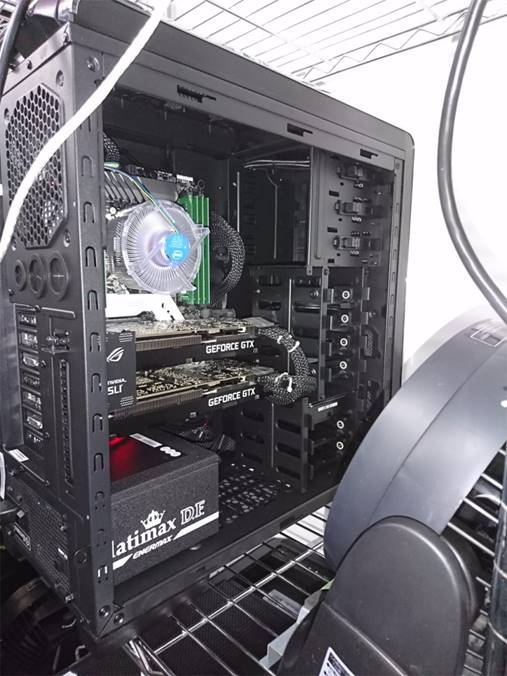 ※イメージ画像はGPU冷却
機械学習で効果あり
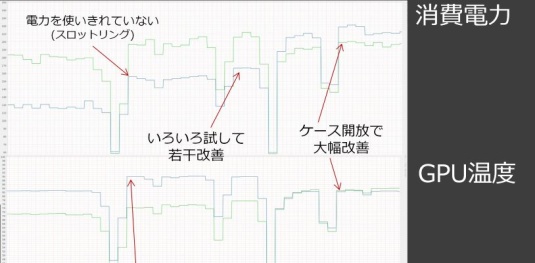 高精度なベンチマーク (6/6)
その他できることは全部試す
無関係なプロセスを停止
スレッドプライオリティ
実行するCPUを指定
アプリ初期化後に少しだけスリープ
アプリ開始時にパフォーマンス安定度を確認して安定するまで実行しない
Unit Profiling 環境のまとめ
基本機能
UnitTestのような記述で簡略化
全てを自動で実行
プロファイル対象を指定
結果の確認方法
コンソール, JSON, Metabase, Slack
高精度なベンチマーク
CPU特性を利用した方法
統計的アプローチ
Google Benchmark の検証
自作がおすすめ！だけど、すぐやりたい人はGoogle Benchmarkの結果を可視化すればOK
アジェンダ
プロファイル駆動開発とは
実践しているPDD紹介
Unit ProfilingによるMathライブラリ開発事例
まとめ
Mathライブラリとは
Vector, Matrix, sin, cos … などの数学処理
数学処理が多いゲームでは超コア部分
クライアント、ツール、サーバーで利用される
最高品質が求められ、内製エンジンでは最適化された状態で実装済み
Mathライブラリを作り直す理由
長い年月が経ち遅くなっていた
実装当初は速かった
C++03ベースから Modern C++ へ
HLSLベースのインターフェース
シェーダーとコードを共有
統一感があり直感的
Row-major, Column-Vector のMatrix構成
エンジン全体がこの構成で設計されている
異なる構成のOSSを使うと、膨大な移行作業が発生
使えそうなOSSはあるか？
DirectXMath
速そうだがインターフェースが微妙・・・
OpenGL Mathematics (GLM)
インターフェースは良いが本当に速い？
Math開発におけるPDDサイクル
テストコードを書きながらOSSや旧Mathをプロファイル
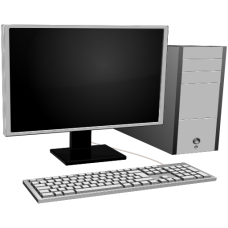 十分な速度になるまでプロファイルと最適化。OSSや旧Mathが良い指標になる。
新Mathが動くように実装Unit Testにも追加すると確実
テストコード
PROFILING(Matrix, MxM)
{
    PROFILE_BEGIN("Ours");
    for( auto i = 0; i < count; ++i ) {
        Matrix4x4 m2 = m0 * m1;
    }
    PROFILE_END("Ours");

    PROFILE_BEGIN("GLM");
    for( auto i = 0; i < count; ++i ) {
        glm::mat4x4 m2 = m0 * m1;
    }
    PROFILE_END("GLM");
}
実装
ひとまず動くコードを実装してみる
SIMDで動いて速いかも？
Matrix4x4 operator*(const Matrix4x4& lm, const Matrix4x4& rm)
{
    Matrix4x4 m;
    for (auto i=0; i<4; ++i) {
        for (auto j=0; j<4; ++j) {
            m[i][j] = lm[i][0] * rm[0][j]
                    + lm[i][1] * rm[1][j]
                    + lm[i][2] * rm[2][j]
                    + lm[i][3] * rm[3][j];
        }
    }
    return m;
}
プロファイル
やはり遅い
Matrix_Prof            GLM              Ours               
  MxM                :       88336 tsc,      441366( 0.20)
逆アセンブリ期待する形
このように全てをSIMDで動かしたいが…
逆アセンブリ実際の結果
Matrix4x4 m2 = m0 * m1;
00007FF7F9713450  lea         rcx,[rbp+240h]  
…
00007FF7F9713467  nop         word ptr [rax+rax]  
00007FF7F9713470  movss       xmm2,dword ptr [rax-4]  
…
00007FF7F9713497  movss       xmm0,dword ptr [rax+4]  
00007FF7F971349C  shufps      xmm0,xmm0,0  
00007FF7F97134A0  add         rax,10h  
00007FF7F97134A4  mulps       xmm0,xmm9  
…
00007FF7F97134AE  movups      xmmword ptr [rcx],xmm2  
00007FF7F97134B1  add         rcx,10h
Matrix4x4 m2 = m0 * m1;
00007FF6072B3413  shufps      xmm2,xmm6,0FFh  
00007FF6072B3417  movaps      xmm4,xmm7  
00007FF6072B341A  shufps      xmm2,xmm2,0  
00007FF6072B341E  movaps      xmm5,xmm8  
00007FF6072B3422  mulps       xmm2,xmm9  
00007FF6072B3426  shufps      xmm1,xmm1,0 
…
最適化 (SIMDで動くVectorクラス)
template<>
class Matrix<float,4,4>
{
protected:
    Vector<float,4> row[4];
...
};
template<>
class Vector<float,4>
{
    union {
        struct { float x,y,z,w; };
        simd_data_128 data;
    };
...
};

Vector operator+(const Vector& lhs, const Vector& rhs)
{
    return Vector(simd_add(lhs.data, rhs.data));
}
最適化 (Vectorの演算だけにする)
lm00 * rm00 + lm01 * rm10 + lm02 * rm20 + lm03 * rm30, // 1行目
lm00 * rm01 + lm01 * rm11 + lm02 * rm21 + lm03 * rm31,
lm00 * rm02 + lm01 * rm12 + lm02 * rm22 + lm03 * rm32,
lm00 * rm03 + lm01 * rm13 + lm02 * rm23 + lm03 * rm33,
lm10 * rm00 + lm11 * rm10 + lm12 * rm20 + lm13 * rm30, // 2行目
lm10 * rm01 + lm11 * rm11 + lm12 * rm21 + lm13 * rm31,
...
Vector rv0(rm00, rm01, rm02, rm03);
lm00 * rv0 + lm01 * rv1 + lm02 * rv2 + lm03 * rv3, // 1行目
lm10 * rv0 + lm11 * rv1 + lm12 * rv2 + lm13 * rv3, // 2行目
...
プロファイルそして最適化
高速になった！



さらなる最適化へプロファイルと最適化を繰り返すか
それとも Matrix3x3, Matrix3x4 など他の実装に移るか状況から判断してサイクルを回す
Matrix_Prof            GLM              Ours               
  MxM                :       89336 tsc,       89311( 1.00)
プロファイルそして最適化
Matrix_Prof            GLM              Ours             
  MxM_44             :       88434 tsc,       88418( 1.00)
  MxM_34             :     1364742 tsc,       88424(15.43)
  MxM_33             :       88416 tsc,       88430( 1.00)
  MxM_44p            :     2010690 tsc,       88451(22.73)
  MxM_34p            :     1345087 tsc,       95896(14.03)
  MxM_33p            :       88410 tsc,       88440( 1.00)
Math最適化テクニック
プロファイル、逆アセンブリ、最適化、これが基本的な流れ
とにかくSIMDで動かす
分岐命令とか関数ジャンプなどで汎用レジスタを使わせない
SIMDバージョンごとの命令はその後
Move Semantics は必須
C++17 以降を使いましょう
if constexpr が強力
コンパイラに頼らない
デバッグビルドでも気を抜かずに最適化
全てヘッダーな為、inline展開化はライブラリ側で決められない
その結果
GLMに勝利！
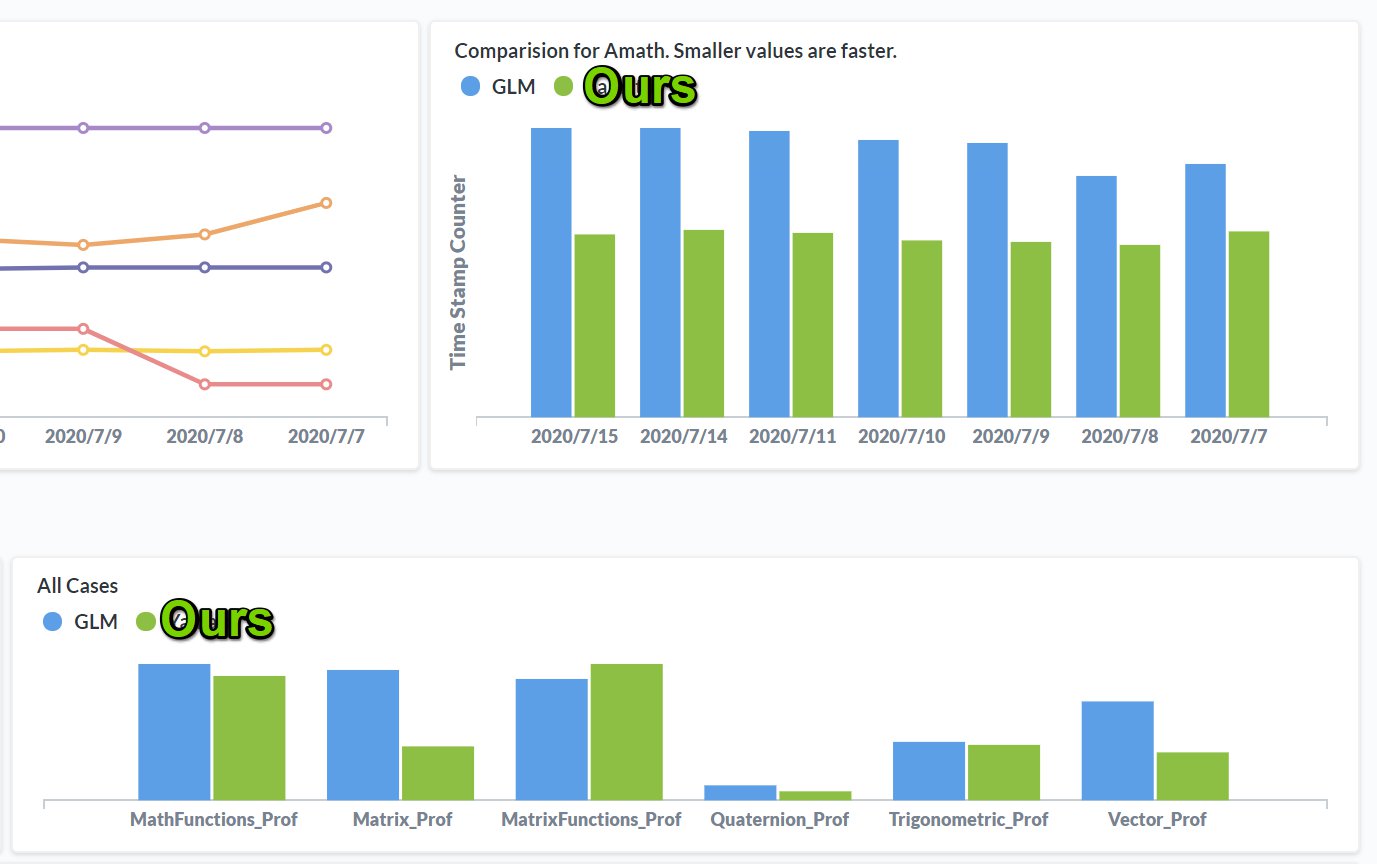 平日に毎日計測
全体で約1.7倍高速
よく見ると少し負けてるところも

だが今はこれでいい！重要なのは常に把握できていて、いつでも最適化できる状態にあり、最終的には高速になるということ
ある日の結果
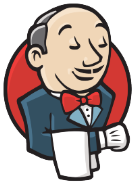 少し遅くなった！！
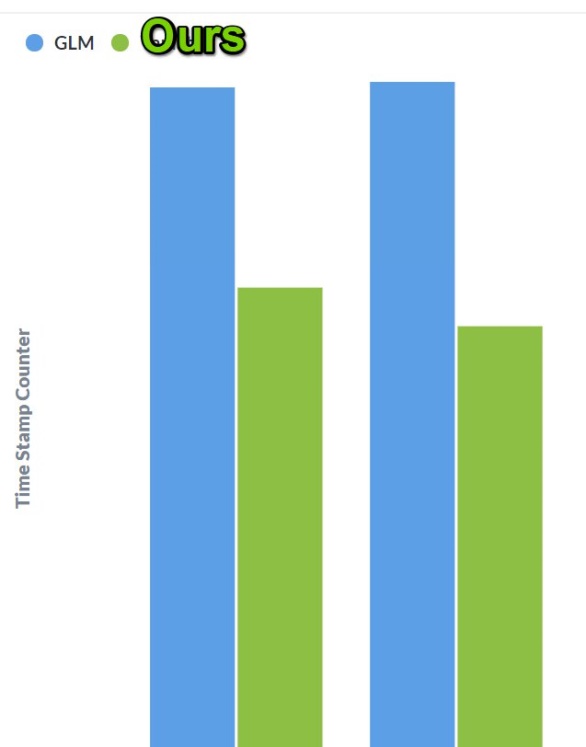 確実に遅くなった！！
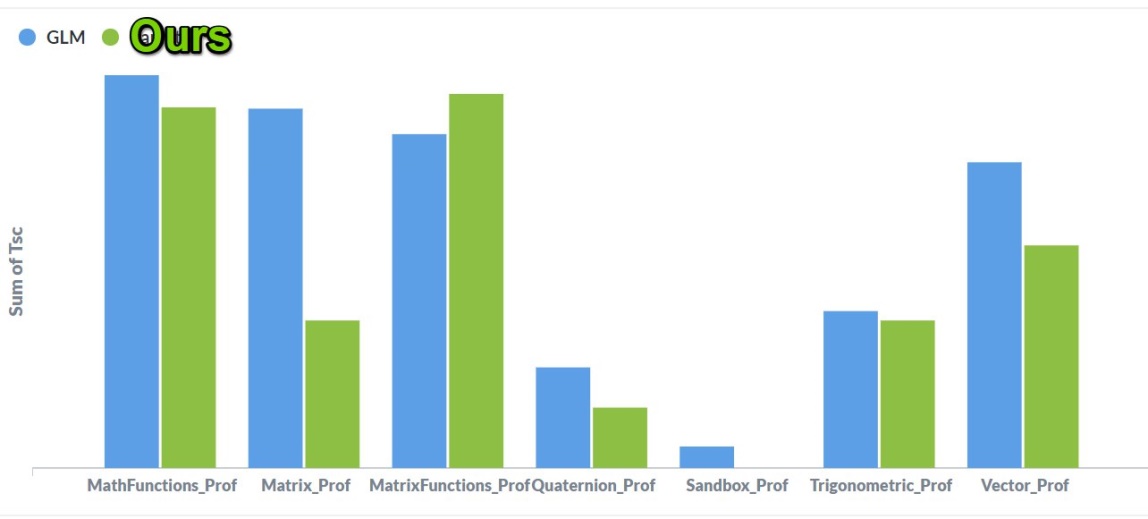 ある日の結果
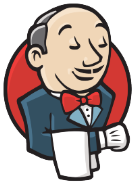 SIMD処理を修正したつもりがパフォーマンスを悪化させるバグを仕込んでいた！
Vector_Prof            GLM              Ours             
  Operators_4        :       88560 tsc,       88162( 1.00)
  Operators_3        :      110132 tsc,     2408022( 0.05)
  Operators_2        :      110140 tsc,     2413933( 0.05)
  Operators_4p       :     1150438 tsc,      440237( 2.61)
…
包括的PDD環境
これで良いMathができた！と言える？
この時点ではまだ NO
Unit Profiling の結果が良くても、ゲーム全体が速くなるとは限らない
包括的PDD環境を利用してはじめて YES と言える
サーバーアプリ
ゲームアプリ
継続的な負荷試験
コア部分
自動
プロファイリング
開発ツール群
ユニットプロファイリング
コンバート時間の監視など
アジェンダ
プロファイル駆動開発とは
実践しているPDD紹介
Unit ProfilingによるMathライブラリ開発事例
番外：より良いパフォーマンス監視へ
まとめ
統合監視環境
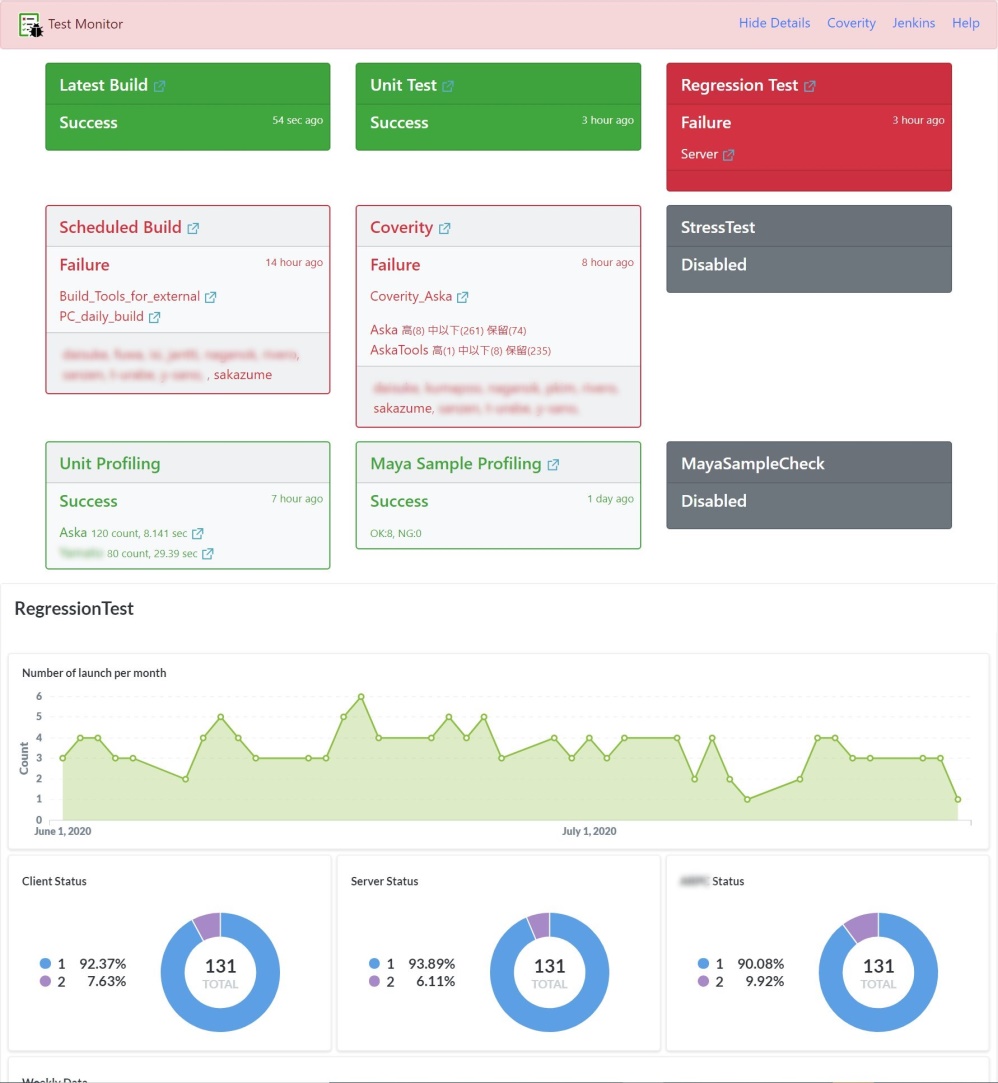 Test Monitor
ビルド, デプロイ結果
各種テスト系
単体テスト, 回帰テスト,画像回帰テスト
各種プロファイリング系
ユニットプロファイリング自動プロファイリング, 負荷試験
静的解析

など様々なテスト結果を監視
実はあまり利用されてない
出入り口付近のモニターに表示される予定だった
目につく場所に配置して、エラーを放置させない
しかし、コロナ時代の新しい働き方によって方針変更

その結果、管理者だけが Test Monitor を利用
管理者にはとても便利！それ以外の人にもきっと便利なはず
PDDで活用させる
Metabaseへの誘導に使う！
Slack から Metabase へは成功
UXを意識して正しいプロファイリングになるように設計する
Test Monitor からの新しい導線ができれば監視強化できるはず

PDD は TDD 同様に入口が大切！
開発スタイルを変える事は容易ではない・・・
Test Monitorで、PDDに対する意識を高めよう！
アジェンダ
プロファイル駆動開発とは
実践しているPDD紹介
Unit ProfilingによるMathライブラリ開発事例
番外：より良いパフォーマンス監視へ
まとめ
まとめ
コア部分の開発には Unit Profiling がおすすめ！
保守性が高く、生産性も高い
Mathライブラリは良いものが作れた

包括的PDD環境で全体のパフォーマンスを把握
クライアントとサーバーは全体的に監視しておくべき
様々な場所で使われているコア部分は監視強化

パフォーマンスの安定化に可視化とUXは重要
PDDやTDDへの意識を高める
PDDによる新しい開発スタイル
今までの開発スタイル
コア部分は速いサイクルのPDDで
最初から最適化済み
継続的なPDDでハイパフォーマンスを保守
目標のパフォーマンスに届かない!!
超ヤバい状態でのプロファイルと最適化！
ありがとうございました！
スライドはこちらからもダウンロード可能になります
http://research.tri-ace.com/